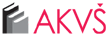 Licenční centrum podpora zajišťování EIZ
Otázkou není, zda ANO nebo NE 
Otázka zní J A K ?
30. - 31. 10. 2013
Bibliotheca academica 2013, VFU, Brno
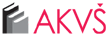 Prezentace myšlenky licenčního centra
18. 11. 2010     Podpora informačních zdrojů pro výzkum, vývoj a inovace  (prezentace Mgr. Ivy Procháskové) http://www.radavs.cz/a_clanek.php?c=1144&oblast=17&historie=10
17. 3. 2011 Program MŠMT - Informační zdroje pro výzkum (INFOZ), Informační podpora VaV – financování elektronických informačních zdrojů (EIZ) od roku 2013 (prezentace Mgr. Ivy Procháskové ) http://www.radavs.cz/clanek.php?c=1167
 24. 2. 2012 Stanovisko Rady pro výzkum, vývoj a inovace  č. 270/A6 -  změny navrhl prof. Málek na základě analýzy programů MŠMT a výzvy 4.3. OP VaVpI  - podklady připravila Mgr.  Prochásková http://www.vyzkum.cz/FrontClanek.aspx?idsekce=636486
20. 9. 2012 zasedání P RVŠ, bod 6. Financování elektronických informačních zdrojů  http://www.radavs.cz/a_clanek.php?c=1408&oblast=16&historie=12
Usnesení:
Rada VŠ žádá ministerstvo, aby do odborného poradního orgánu programu „Informace – základ výzkumu“ byli jmenováni zástupci Rady VŠ a Asociace knihoven vysokých škol ČR (AKVŠ). Dále žádá, aby k přípravě nového modelu poskytování podpory na informační infrastrukturu z výdajů na výzkum, vývoj a inovace (VaVaI) a k přípravě národního centra pro centralizované nákupy licencí elektronických informačních zdrojů pro VaVaI ministerstvo využilo zkušeností AKVŠ a přizvalo zástupce AKVŠ a Rady VŠ k účasti na těchto úkolech.
30. - 31. 10. 2013
Bibliotheca academica 2013, VFU, Brno
Další vývoj
NTK  projekt EFI (jeden z výsledků): Studie k problematice EIZ v ČR včetně návrhu  modelu „licenčního centra“.
20. 11. 2012 v NTK: Studie podrobena kritické oponentuře zástupci  jednotlivých VŠ knihoven i zástupci AKVŠ   
5. 4. 2013: Finální verze materiálu 1.2.4 Implementace jednotného systému plánování nákupu EIZ do ČR znovu kriticky připomínkována pracovní skupinou složenou ze zástupců KNAV, NK, AKVŠ
 23. 5. 2013: Další schůzka k materiálu – k problematickým partiím analýzy  (použitá metodika) byly doplněny „komentáře“, nicméně výsledky jsou dále  používány jako východisko pro CzechELib
„Návrh implementace jednotného systému pro nákup EIZ: Zabezpečení efektivní dostupnosti elektronických informačních zdrojů“ http://repozitar.techlib.cz/record/646/files/idr-646_1.pdf
    Kapitola 4: Model změny způsobu plánování, řízení nákupu a zpřístupnění EIZ v ČR 
      Na schůzce 23. 5. 2013 bylo dohodnuto
   NTK vypracuje stručný materiál (základní koncepci centra), který nejprve rozešle členům pracovní skupiny k novému projednání a po nalezení shody bude materiál prezentován reprezentativním orgánům (ÚKR, RVŠ, ČKR, MŠMT, RVVI).
      Nestalo se
   Místo toho byla původní verze prezentována jako východisko na konferenci KRE 2013
30. - 31. 10. 2013
Bibliotheca academica 2013, VFU, Brno
Zásadní připomínky VV AKVŠ k předloženému návrhu CzechElib    (1)
Licenční centrum je služba pro výzkumné organizace (VO), které sdružují své finanční prostředky s cílem zvýšit svou váhu na trhu, být pro producenty/ dodavatele EIZ silnějším protihráčem schopným si vyjednat výhodnější podmínky a od toho se musí odvíjet jeho struktura, funkce i financování.
Právní podoba – nutnost nezávislého právního rozboru
Organizační struktura je příliš složitá, velké riziko nefunkčnosti (hlavně v oblasti Řídící komise), velké náklady na provoz. 
Licenční centrum jako servisní pracoviště s jednoznačně vymezenými a nezbytnými funkcemi (zpochybněny náklady na propagaci, školení, registr akvizice, centrální portál, duplikace MVS a další).
Licenční centrum by mělo pouze vyjednávat ceny (jako např. JISC) a administrovat. „Odbřemenit“ VO od nesmyslných veřejných zakázek.
30. - 31. 10. 2013
Bibliotheca academica 2013, VFU, Brno
Zásadní připomínky VV AKVŠ k předloženému návrhu CzechElib     (2)
Zahraniční modely jako inspirace, ne aplikace.
Zásadní připomínky k naznačenému financování (virtuální účty, centralizované rozhodování o změně finančních prostředků instituce – nutnost jasných finančních toků!).
V návrhu je spousta otazníků a náznaků restriktivních řešení vůči členům, ti tu nejsou bráni jako rovnocenní partneři ani při rozhodování o svých vlastních finančních prostředcích.
Nutnost  skutečné (ne pouze deklarované) autonomie organizací v rozhodování o nákupu EIZ = financovat EIZ formou institucionální podpory, nikoliv účelovou podporou. VO by měly svoje peníze (ne virtuální!) vložit do společného měšce a každá sama říci, co za ně chce. Zvážit, zda zdroj potřebuje a zaplatí jej.
30. - 31. 10. 2013
Bibliotheca academica 2013, VFU, Brno
Stanovisko VV AKVŠ
Má-li být předložený model základem licenčního centra musí  doznat zásadních úprav. 
Cílem je navrhnout moderní, funkční, ekonomicky přínosný model, který bude:
v souladu s připravovanou národní politikou podpory VaVaI (jak bude výzkum financován),
odpovídat potřebám VŠ, AV ČR a dalších VO (jak budou chtít nakládat se svými finančními prostředky na podporu VaVaI).
bude zohledňovat rychle se měnící situaci v oblasti vědeckého publikování (otevřený přístup)
30. - 31. 10. 2013
Bibliotheca academica 2013, VFU, Brno